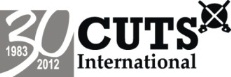 Session I: Introduction to Regulatory Impact Assessment
Amol Kulkarni
1
25 March 2015
Outline
What is RIA?
Elements of RIA
Need and significance of RIA
When to conduct RIA?
Need for RIA in India
CUTS initiatives on RIA
Key findings
Next sessions
2
What is RIA?
RIA is a tool which examines and assesses an existing, new or changed policies, regulations and statutes

It measures the benefits, costs and risks associated with a proposal 

It is a comparative approach  

Overall aim is to ensure greatest net public benefit

Not a substitute for decision making but can inform policy decisions
3
Elements of RIA
Clarity of objectives and tools/powers to achieve them

Use of scientifically developed tools like cost-benefit analysis, cost-effective analysis to select the most optimal alternative

Taking in account concerns of all stakeholders i.e. government, regulated entities, industry, consumers and society, through a structured consultation process 

Periodic review of regulations to facilitate course-correction
4
Need of RIA
Assist the decision makers to choose systematically the most effective and efficient policies. Eg. One-in, two-out policy (UK): Net reduction £836 million in costs to the business between 2010-2013

Facilitates conformity of regulations with welfare objectives and goals of diverse policies

Helps in prevention/ addressing of market and regulatory failure 

Promotes good governance and accountability through better regulation. Eg. £155 million annual costs to business have been removed through Red tape challenge (UK) 

Induces competition and enhances competitiveness
5
Striking the right balance
6
When to conduct RIA?
Both needed in developing countries
7
Developments at home
8
DRT Act
An Act to provide for the establishment of Tribunals for expeditious adjudication and recovery of debts due to banks and financial institutions and for matters connected therewith or incidental thereto. 

As on 31 March 2014, 66,971 matters amounting to ₹1,415 billion are pending at DRTs.

NEED TO EVALUATE IF OBJECTIVES HAVE BEEN MET
9
SARFAESI Act
An Act to regulate securitisation and reconstruction of financial assets and enforcement of security interest and for matters connected therewith or incidental thereto. 

The ratio of amount recovered (to the total amount involved) has reduced from (fiscal 13) was 27.1 percent to 25.8 percent the next. In absolute terms, the amount remained unrecovered increased from ₹496 billion to ₹702 billion, during the given period

NEED TO EVALUATE IF OBJECTIVES HAVE BEEN MET
10
Need for RIA in India
Developing countries suffer with underperforming, high cost, competition distortionary regulations

Impacts on all the stakeholders or implementation bottlenecks not assessed

Government has acknowledged this and initiated repeal of archaic laws, adoption of pre-legislative consultative policy, sector regulators

RIA recommended by Working Group on Business Regulatory Framework (WGBRF), Financial Sector Legislative Reforms Commission, Damodaran Committee
11
CUTS initiatives on RIA
Knowledge Partner to WGBRF 

Regulatory Impact Assessment in Indian Electricity Generation Sector: RIA of EIA Notification, Forest Conservation Rules 

Regulatory Impact Assessment in Indian Banking Sector: RIA of Recovery of Debts due to Banks and Financial Institutions Act, Securitisation and Reconstruction of Financial Assets and Enforcement of Security Interest Act  

Regulatory Impact Assessment in Indian Insurance Sector
12
Key findings
Banking sector:

Annual opportunity cost due to delay in recovery: up to Rs. 3,500 cr. (consolidated) 

Up to 300 basis point credit risk premium

Electricity generation sector:

Notional revenue loss up to Rs. 186.73 cr. (per company) and cost overrun up to Rs. 816 cr., (per company) due to delay in commissioning

One-time financial levy imposed on hydro plants as a result of unpredictable change in government regulation: Up to Rs. 75 cr.  (per company)
13
Next sessions
Tools and process of RIA

International experience on RIA

Case study on RIA

Institutionalising RIA
14
THANK YOU
15